1.Соотнести дату с событием: 
1.1302 г. 		а) подписание английским королем 				Великой Хартии Вольностей;
2.1066 г. 		б) возникновение английского 					парламента;
3.1215 г. 		в) созыв Генеральных штатов во 					Франции;
4.1265 г. 		г) завоевание Англии герцогом 					Нормандии.
2.Соотнести историческую личность с событием:
 
1. герцог Нормандии Вильгельм
2. Иоанн Безземельный
3.Симон де Монфор
4. Филипп IV Красивый
а) подписание английским королем Великой Хартии Вольностей;
б) возникновение английского парламента;
в) созыв Генеральных штатов во Франции;
г) завоевание Англии герцогом Нормандии.
3.Расположите события в хронологической последовательности:

1. Реформы Генриха II
2. Возникновение английского парламента;
3. Завоевание Англии герцогом Нормандии;
4. Созыв Генеральных штатов во Франции;
5. Подписание английским королем Великой Хартии Вольностей.
4.Дайте определение понятиям:

А) «Книга страшного суда»
Б) Сословная монархия
Столетняя война
1337-1453
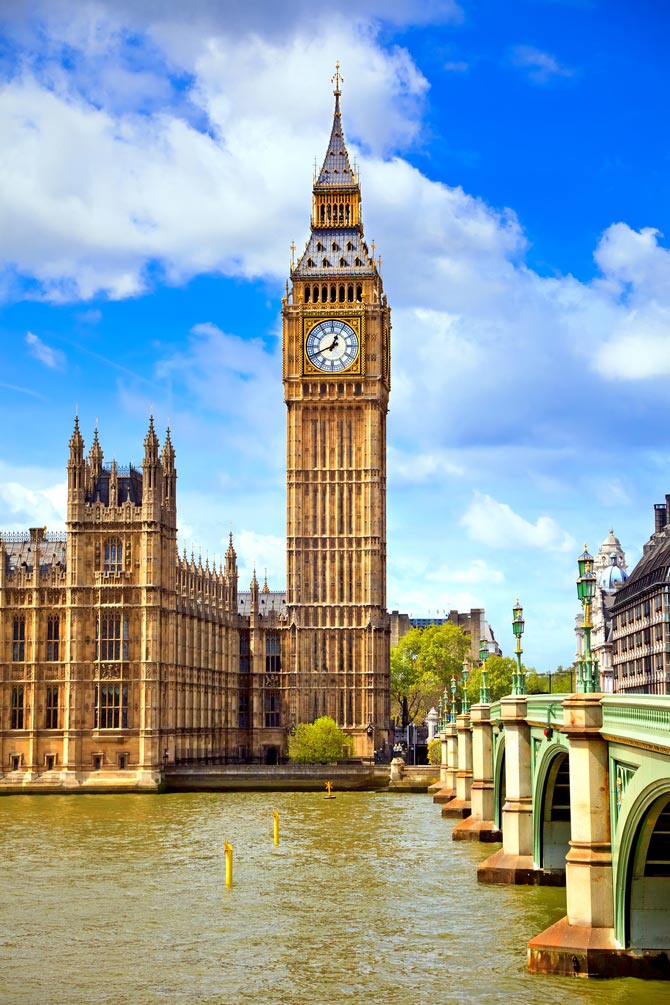 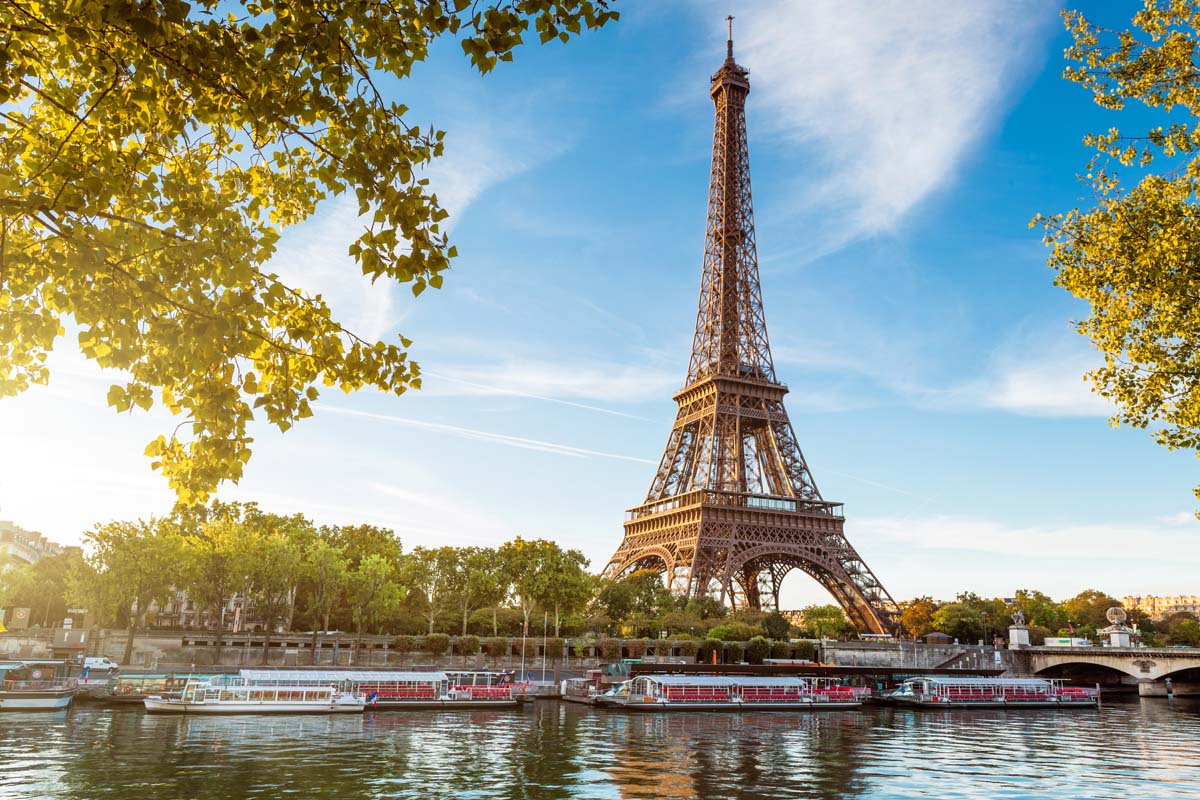 Причины войны:
Франция претендовала на английские владения в Аквитании
Экономическое и политическое соперничество Англии и Франции во Фландрии

Повод к войне:
Претензия английского короля на французский престол
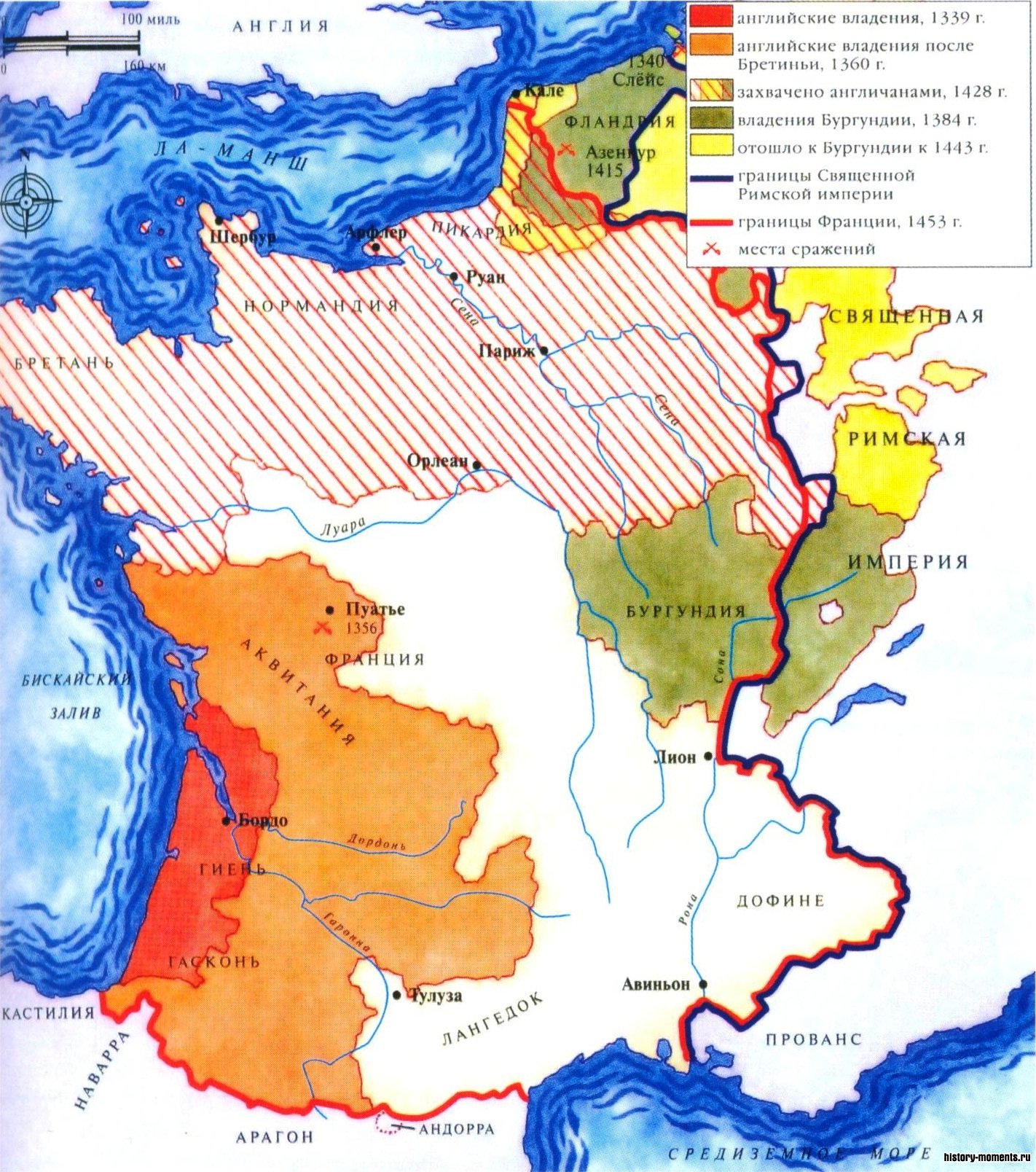 Прочитайте фрагмент текста на с.167-168 учебника об армиях двух стран
Первый этап войны 1337-1360 гг.

1337 - англичане предприняли наступление в Пикардии

1340 – англичане одержали победы в морской битве при Слейсе

1346 - битва при Креси; англичане овладели портовым городом Кале

1356- Эдуард - принц Уэльский (Черный принц) разгромил французских рыцарей при Пуатье и пленил французского короля Иоанна II Доброго

1360 году был заключен мир в Бретиньи, по которому Франция потеряла земли к югу от Луары (приблизительно треть страны) и порт Кале
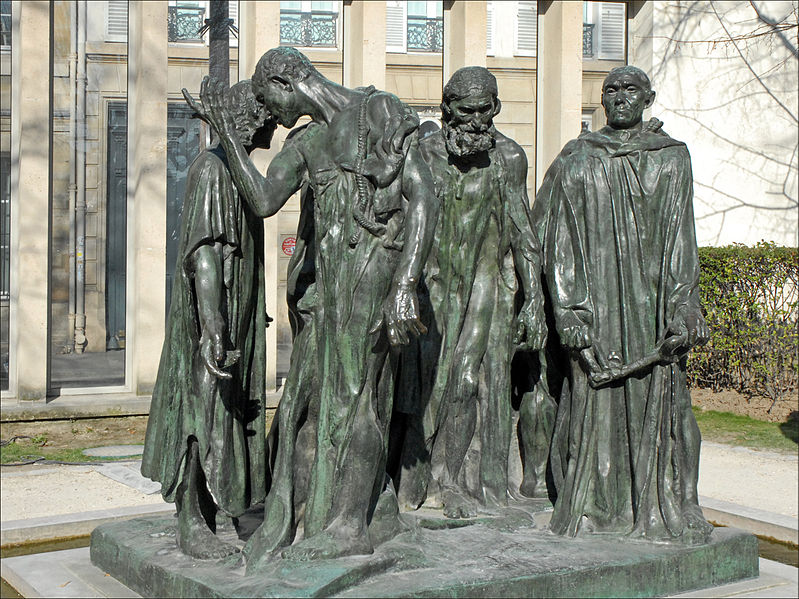 Из-за стойкого сопротивления народа Франции на этом война не закончилась…
«Граждане Кале» О. Роден
Второй этап войны 1369-1380 гг.
-Французскую армию возглавил полководец Бертран Дюгеклен. Избегал крупных сражений, наносил урон мелким отрядам англичан. Как следствие, к 1380 г. Аквитания почти полностью стала французской

- Во Франции борьба двух феодальных групп: Бургундцы и Арманьяки. Англичане заключили союз с Бургундцами
Крестьянские восстания
 в Англии (1381 Уот Тайлер) и Франции (1358 Гильом Каль). Прочитайте информацию на с.170-171 и посмотрите районы восстаний на карте в учебнике
Третий период войны 1415-1420 гг.
Поражение французской армии в битве при Азенкуре 1415 г.
Смерть короля Франции. Новым королем объявлен английский король – годовалый младенец. Законный король Карл VII бежал из Парижа и провозгласил себя королем (1422-1461)
Двухсотдневная осада Орлеана
Разгоралась партизанская война
Четвертый период войны 1429-1453 гг.
Народная борьба Жанны дАрк
Освобождение Орлеана 1429 г.
Коронация Карла VII в Реймсе
Развернулась с новой силой народная освободительная борьба
Сдался г. Бордо 1453 г.
На основе карты на с. 177 и полученных знаний, расскажите об итогах Столетней войны
Постройте логическую цепочку для рассказа о Столетней войне из следующих слов и словосочетаний: 

Азенкур, Гибель Жанны д Арк, осада Орлеана, Битва при Креси, Карл VII, битва при Пуатье, Бордо сдался, 1360 год, морская битва при Слейсе
Домашнее задание:

Параграф 20, ВЫУЧИТЬ ДАТЫ, ПРИЧИНЫ, ПОВОД, ХОД И ИТОГИ ВОЙНЫ